Христос и грешница
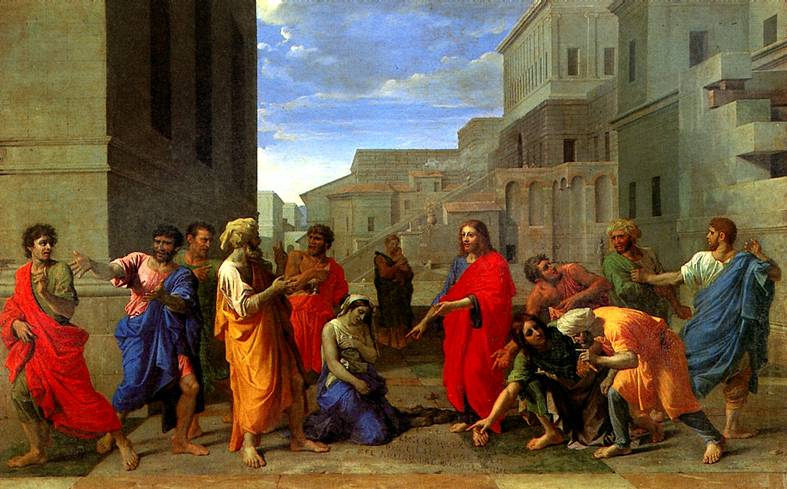 ПУССЕН НИКОЛА Христос и грешница.

   Лез-Андели, 1594 — Рим, 1665
  Холст, 121 х 195 см. Написана для Андрэ Ленотра в 1653 г. Коллекция Людовика XIV; преподнесена королю Ленотром в 1693 г.
Василий Дмитриевич Поленов

Картина Христос и грешница. 1888
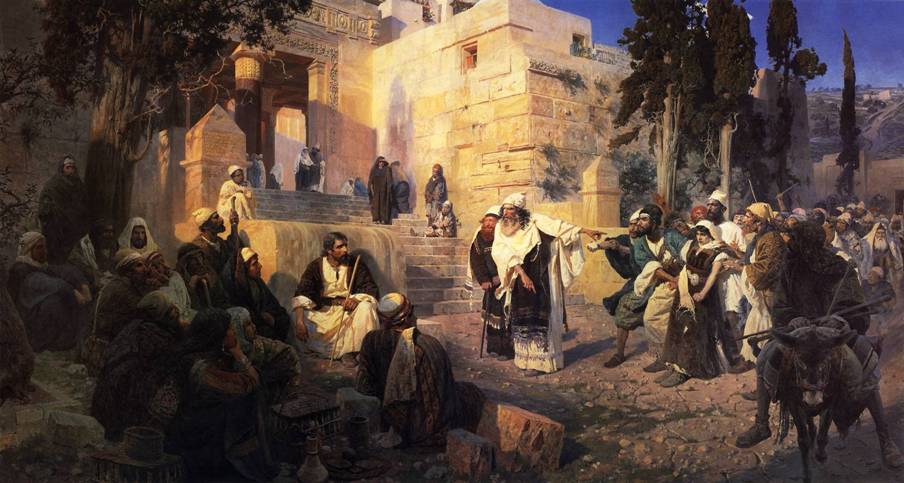 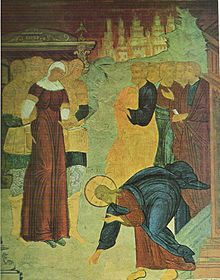 Христос и грешница (фреска Софийского собора в Вологде
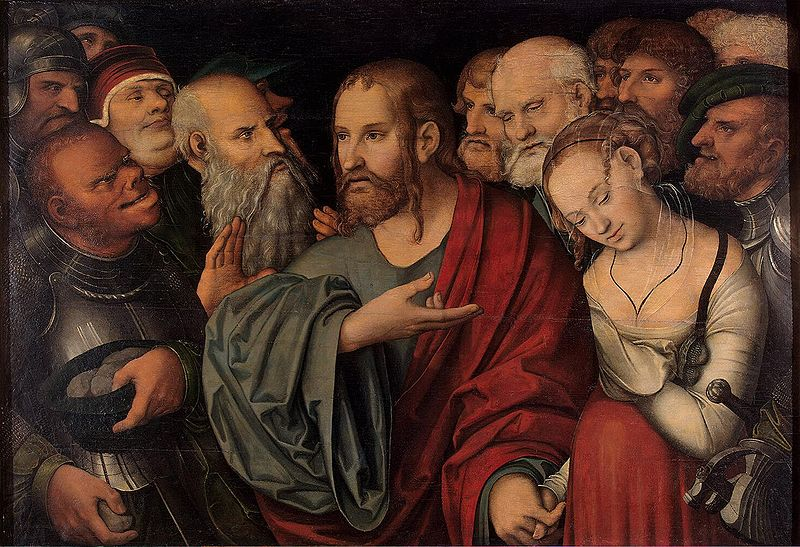 Христос и блудница
(Лукас Младший Кранах, ок. 1532 года